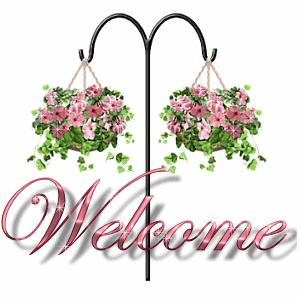 وسهلا
أهلا
الأستاذ الدكتور/ يوسف حسين

أستاذ التشريح وعلم الأجنة 
كلية الطب – جامعة الزقازيق- مصر

رئيس قسم التشريح والأنسجة وعلم الأجنة - كلية الطب - جامعة مؤتة
دكتوراة من جامعة كولونيا المانيا
جروب الفيس 
د. يوسف حسين (استاذ التشريح)
Pharynx
The Pharynx
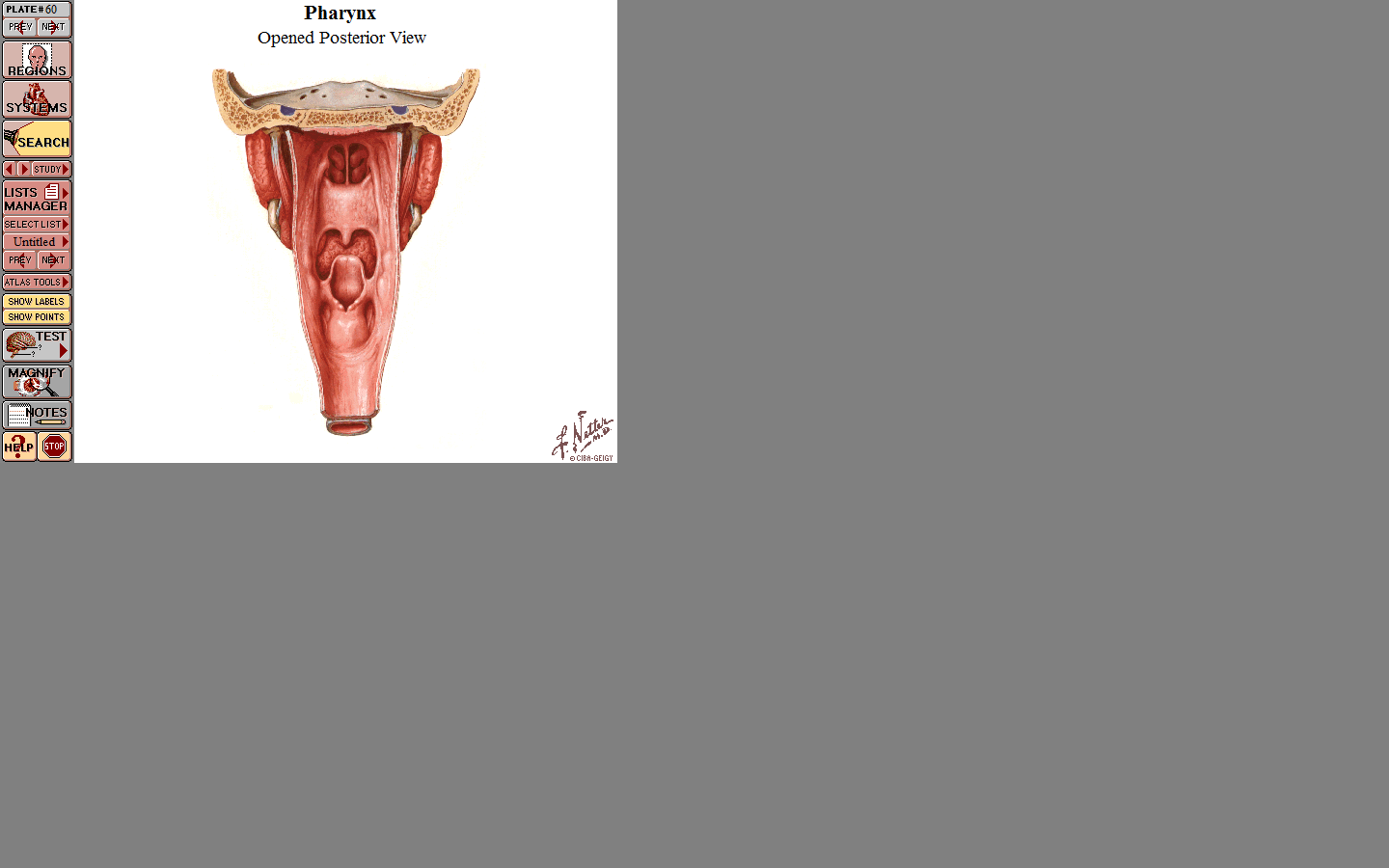 Beginning
Base of the skull
Widest part
1 inch
Nose
Mouth
Length 12-14 cm
larynx
End
6th CV
0.5 inch
Oesophagus
Subdivisions of the Pharynx
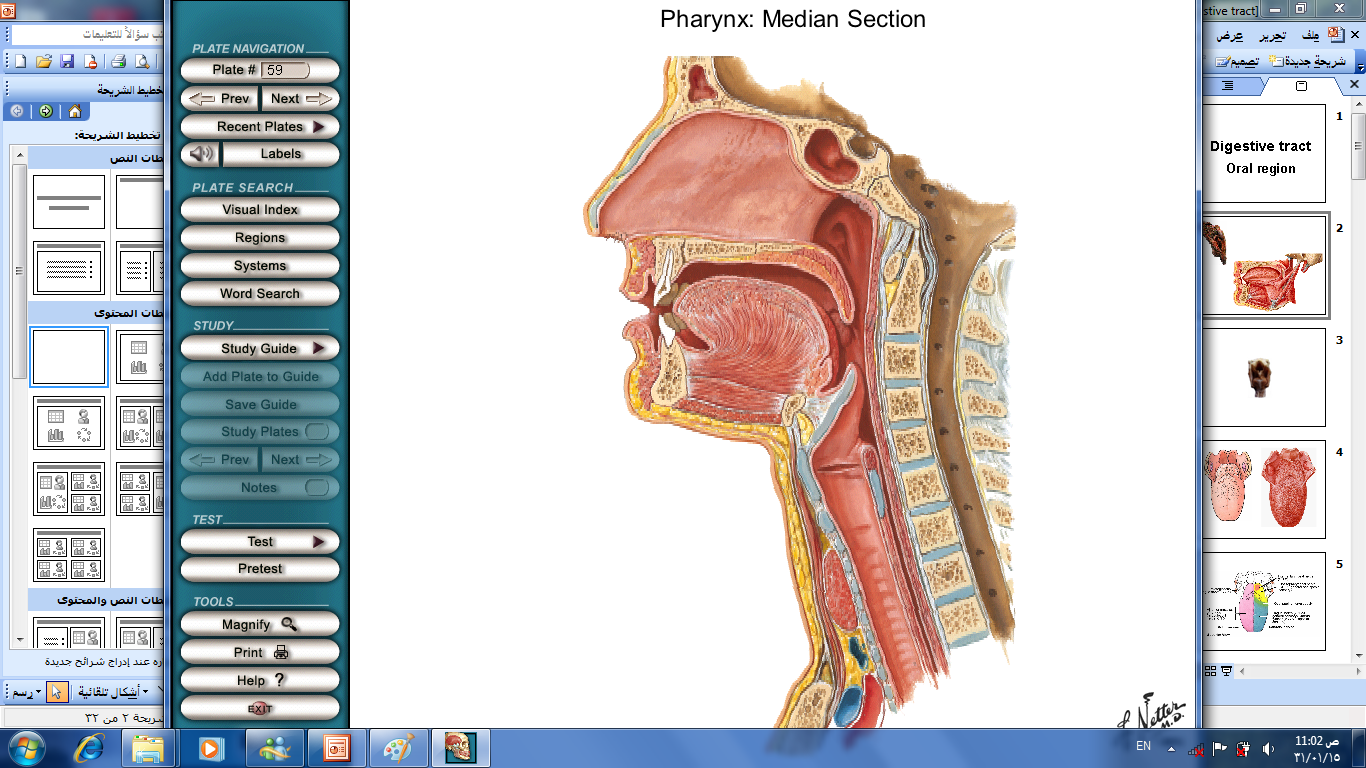 Nose
Nasopharynx
Mouth
Oropharynx
Larynx
Laryngopharynx
Extension: It is a muscular tube extending from the base of skull to the lower border of C6 vertebra and continues as esophagus.
Shape: funnel-shaped with base upwards. its diameter, upper part (one inch) and lower part (1/2 inch).
Length: 12-14 cm long, 
Parts: it is divided into 3 parts From above downwards
			1- Nasopharynx
			2- Oropharynx
			3- Laryngopharynx
Muscles of the Pharynx
External (outer) circular muscles
Internal (inner) longitudinal Muscles
Superior constrictor
Middle constrictor
Inferior constrictor
Palatopharyngeus
 Stylopharyngeus
 Salpingopharyngeus
All the muscles of the pharynx supplied by the pharyngeal nerve plexus except stylopharyngus muscle supplied by the glossopharyngeal nerve.
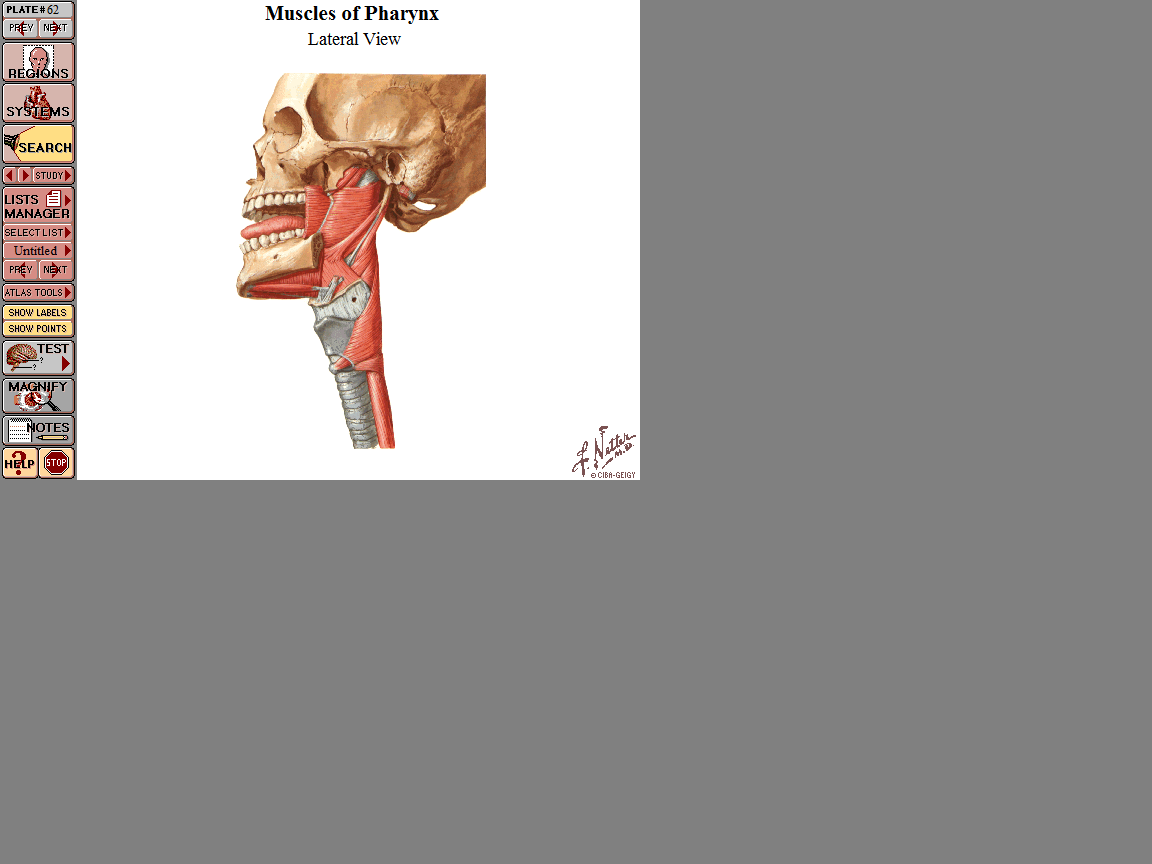 Constrictor muscles
Superior
Buccinator
Middle
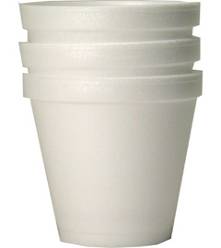 Inferior
Origin
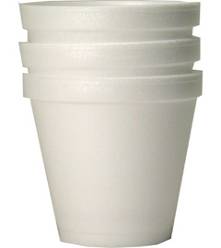 Cricoid cartilage
Constrictor muscles
[Speaker Notes: Pterygomandibular ligament: 
- It extends from the pterygoid hamulus to the posterior end of mylohyoid line of mandible.
- It gives origin to buccinator and superior constrictor muscle of the pharynx.]
CONSTRICTOR MUSCLES OF PHARYNX
- They are 3 curved muscular sheets overlapping each other.
Origin: 
The superior constrictor muscle arises from;
	1) Posterior border of the medial pterygoid plate.
	2) Pterygoid hamulus. 
	3) Pterygomandibular ligament. 
	4) Posterior end of the mylohyoid line of the mandible.
The middle constrictor muscle arises from; 
The lower part of the stylohyoid ligament.
The lesser horn and upper part of greater horn of hyoid bone.
the inferior constrictor muscle arises from; 
The oblique line of the thyroid cartilage (thyropharyngus smuscle).
 The side of the cricoid cartilage (cricopharyngus muscle).
Insertion: into a median fibrous pharyngeal raphe extending from the pharyngeal tubercle of base of skull to the cricoid cartilage below.
Actions, They produce a peristaltic or sphincter action during swallowing.
Gaps in the lateral wall of the pharynx
Tensor palati M
1
Levator palati M
Eustachian tube
Superior
The 2nd gap
Stylopharyngeus M
1) First gap:
1) 2 palati muscles; Tensor palati muscle & levator palati muscle.
2) 2 ascending arteries; ascending palatine (facial artery) and ascending pharyngeal arteries (ECA).
3) Eustachian tube
2
Glossopharyngeal N
Middle
The 3rd gap
Internal laryngeal N
3
Superior laryngeal vessels
Inferior
Recurrent laryngeal N
4th gap
Inferior laryngeal vessels
4
Gaps in the lateral wall of the pharynx 
1) First gap: between base of skull and upper border of superior constrictor muscle. - It contains: 
1) 2 palati muscles; Tensor palati muscle, and levator palati muscle.
2) 2 ascending arteries; ascending palatine (facial artery) and ascending pharyngeal arteries (ECA).
3) Eustachian tube (hidden between the 2 muscles).
2) Second gap: between superior and middle constrictor muscles.
- It contains:1) stylopharyngeus muscle. 2) glossopharyngeal nerve.
3) Third gap: between middle and inferior constrictor muscles.
- It contains 1) Superior laryngeal vessels. 2) Internal laryngeal nerve. 
 4) The fourth gap: below lower border of inferior constrictor muscle,
- It contains 1) Inferior laryng­eal vessels. 2) Recurrent laryngeal nerve.
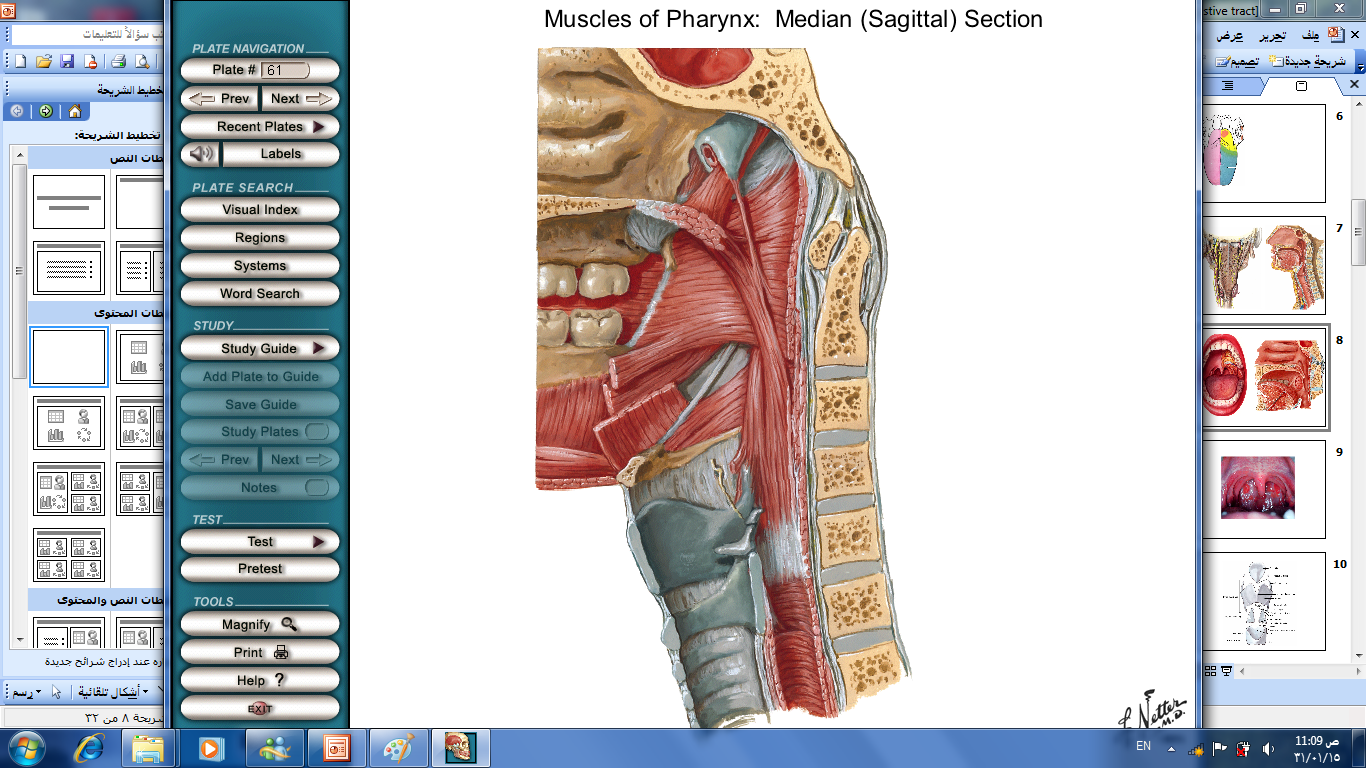 Internal (Longitudinal) Muscles
Salpingopharyngeus
Palatopharygeus
Stylopharyngeus
1- Stylopharyngeus muscle
Origin; from the styloid process. 
Course, It descends obliquely downwards and forwards between  internal and external carotid arteries with the glossopharyngeal nerve. Then, between superior and middle constrictors muscles. 
2- Palatopharyngeus muscle
Origin: from upper surface of the palatine aponeurosis. 
3- Salpingopharyngeus muscle
Origin, it arises from the cartilaginous part of auditory tube.
Insertion: The three muscles end into the posterior border of the thyroid cartilage and wall of the pharynx. 
Actions: They Elevation of the larynx & pharynx
Palatopharyngeus both muscles close oropharyngeal isthmus
Salpingopharyngeus Keep the Eustachian tube patent
Nasopharynx
Pharyngeal  tonsil
Adenoid
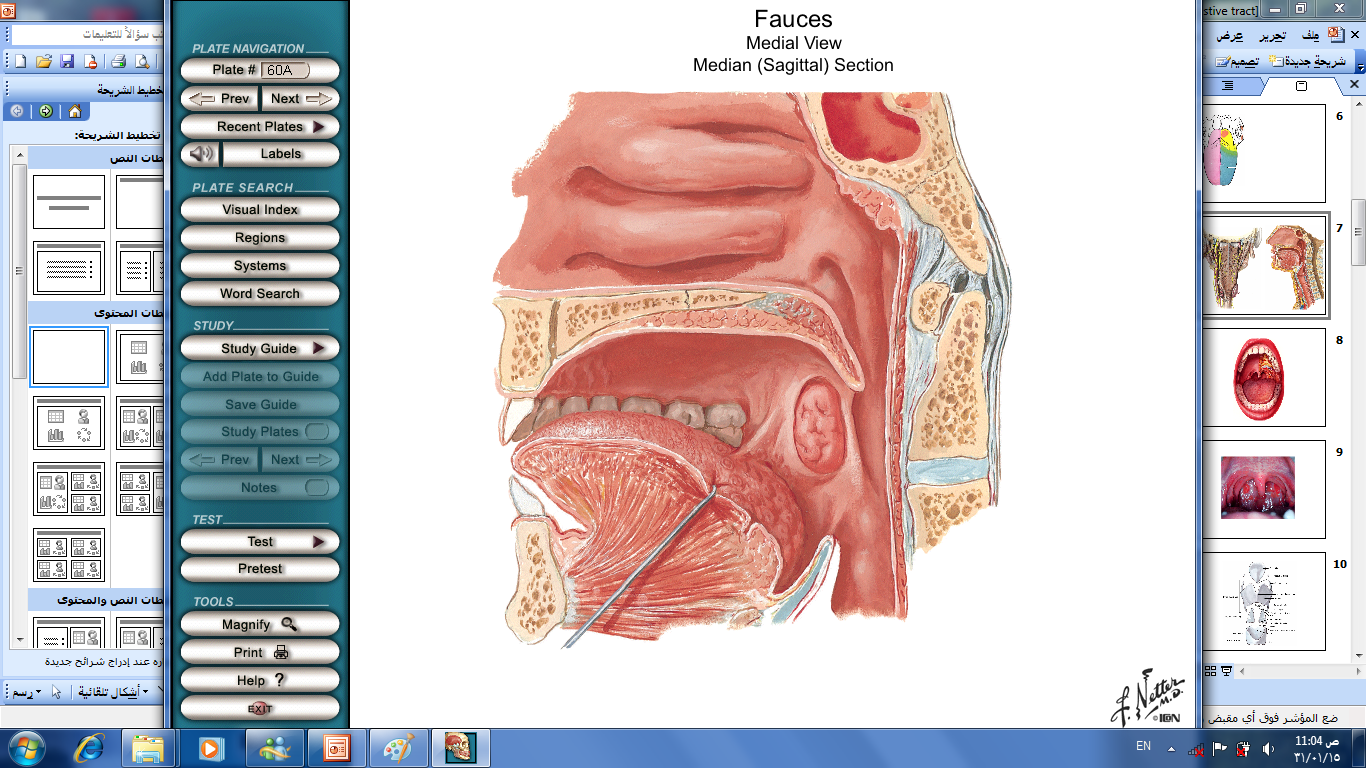 Opening of auditory tube
Pharyngeal  recess
Tubal elevation
Salpingophary-geal fold
Pharyngeal isthmus
1-	Nasopharynx:
- It is the upper part of the pharynx (behind nasal cavity)
Features of the nasopharynx:
(1) Opening of the auditory tube (one on each side) 
- It connects the nasopharynx with the middle ear cavity.
(2) Tubal elevation: upper and posterior lips of opening of auditory tube.
(3) Salpingopharyngeal fold: by the salpingopharyngeus muscle.
(4) Pharyngeal recess: a narrow space behind the salpingopharyngeal fold.
(5) Pharyngeal tonsil (Adenoid):
- It is a collection of lymphoid tissue in the mucus membrane in the posterior wall.
- The pharyngeal tonsil is more developed in children, where it may become enlarged to form adenoids. It causes snoring during sleep
Oropharynx
Isthmus
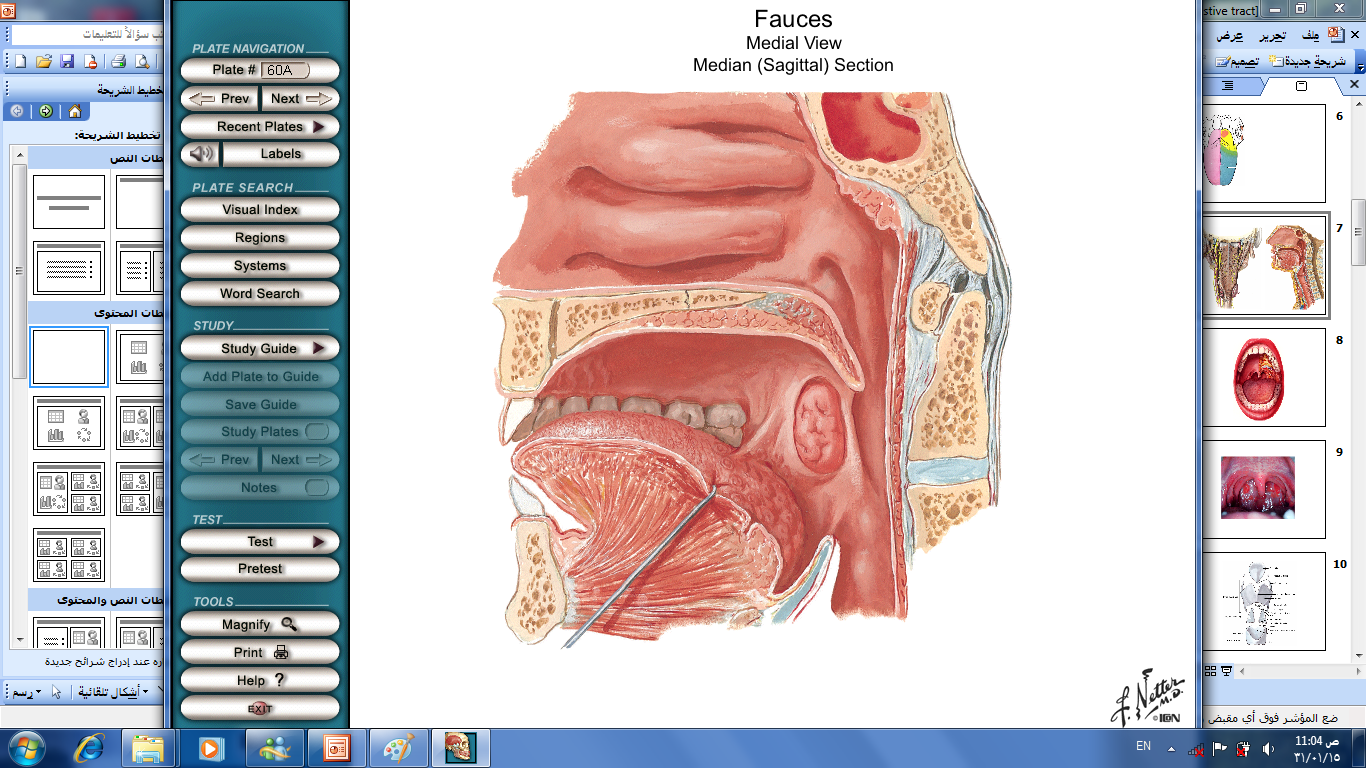 Palatoglossal  fold
Palatine tonsil
Palatopharyngeal fold
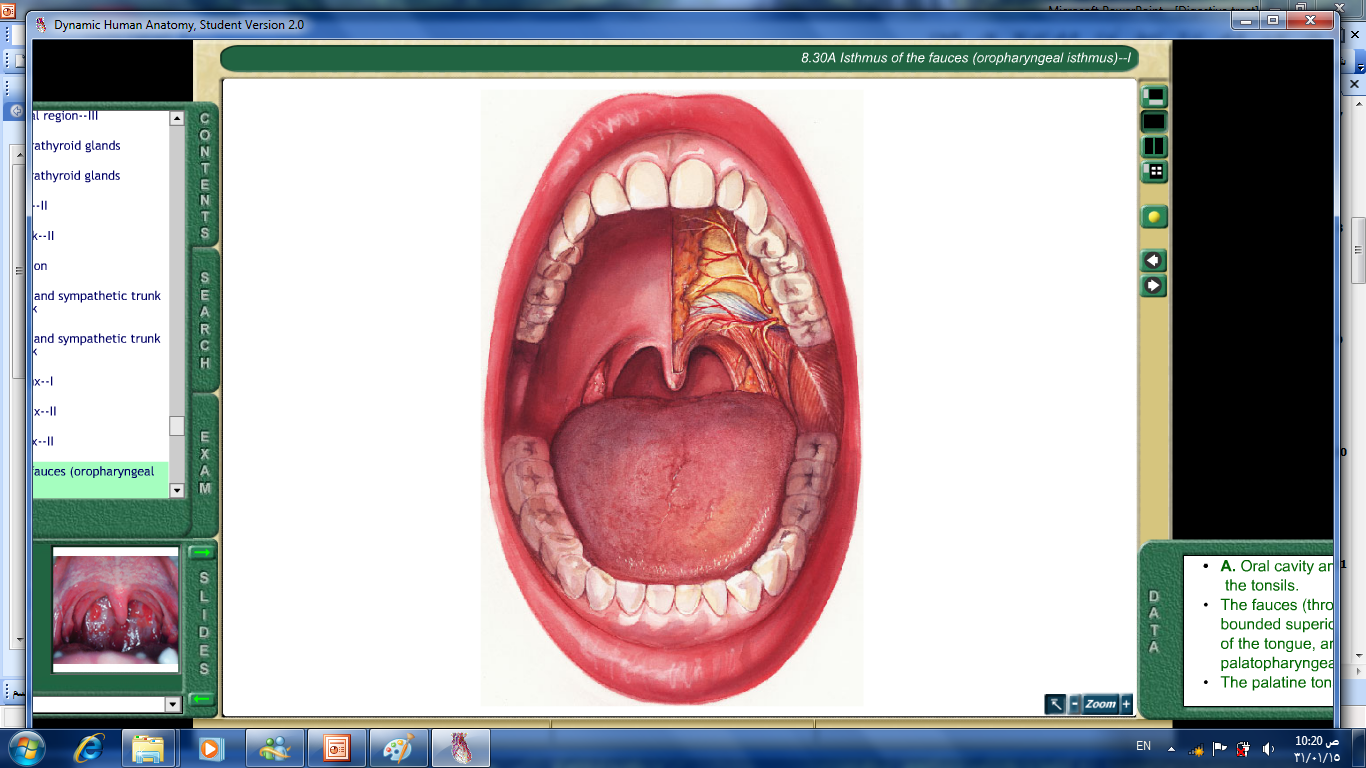 Palatoglossal  fold
Palatine tonsil
uvula
palatopharyngeal fold
Palatine tonsil
2-	OROPHARYNX
- It is the part of the pharynx lying behind the oral cavity.
- It extends from the soft palate above to the upper border of the epiglottis below 
- The lateral wall shows the following features:
1- Palatoglossal arch (fold) containing palatoglossus muscle.
2- Palatopharyngeal arch (fold) containing palatopharyngeus muscle.
3- Tonsillar fossa.
Isthmus (narrow area between naso and oropharynx) is closed during deglutition by elevation of the soft palate and contraction of the two palatopharyngeal muscles
The palatine tonsil
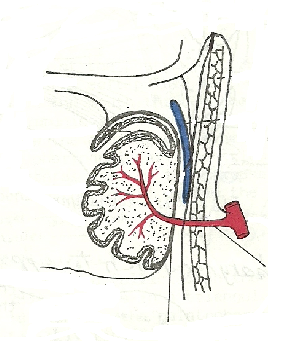 paratonsillar vein
Superior constrictor   muscle
Intratonsillar cleft
Tonsillar branch of facial artery
12-15
Tonsillar crypts
facial artery
Free medial surface
Deep lateral surface
Covered by fibrous sheet (Capsule of tonsil)
The palatine tonsil
Structure: it is a mass of lymphoid tissue surrounded by capsule.
Shape: almond-shaped.
Site: it lies in the tonsillar fossa on the lateral wall of oropharynx.
Surfaces of the tonsil (Features) : it has 2 surfaces:
Medial (free) surface: presenting 12-15 tonsillar crypts. 
- The upper part of the tonsil shows a deep cleft called the intratonsillar cleft (within the substance of the tonsil).
Lateral (deep) surf­ace is covered by capsule which separates the tonsil from superior constrictor muscle. 
This surface is related to 1- Paratonsillar vein 	
	2 -Tonsillar artery (branch of facial artery).
Tonsil
Nerve supply: Glossopharyngeal nerve.
Arterial supply: tonsillar branch of 
1- Facial artery (main blood supply).
2-  Ascending palatine artery (facial artery).
3- Ascending pharyngeal artery (external carotid artery).
4- Greater palatine artery (the 3rd part of maxillary artery).
• Venous drainage: Paratonsillar vein to the pharyngeal plexus of veins or facial vein.
• Lymphatic drainage, to upper deep cervical lymph nodes.
• Surface anatomy, it represents by an oval fossa over the ramus of the mandible, a little above and in front the angle of the mandible.
1- Referred pain to the middle ear during tonsillitis or after tonsillectomy because the glossopharyngeal nerve supplies both tonsil and middle ear (through tympanic branch).
2- Profuse venous hemorrhage may follow tonsillectomy when the paratonsillar vein is injured during operation.
Pharyngeal  tonsil
Waldeyer's ring
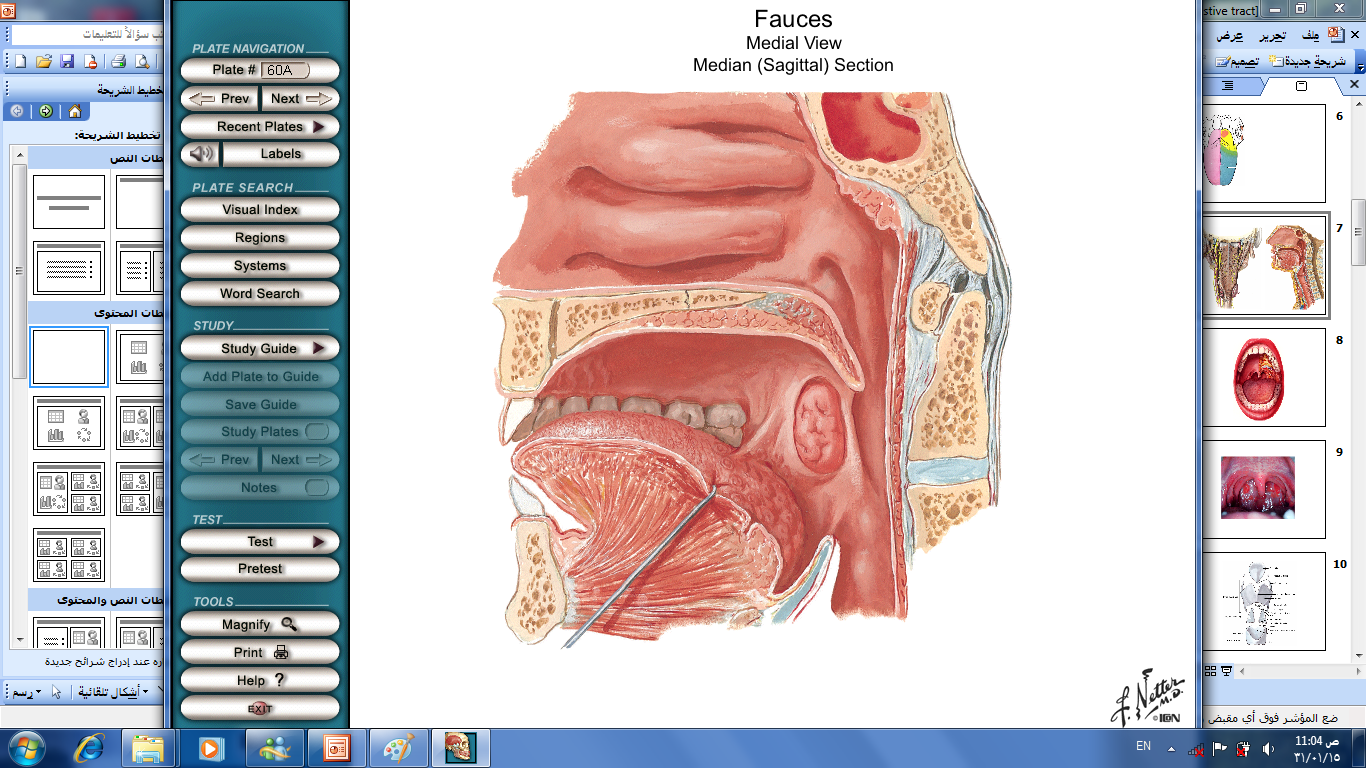 Protective incomplete ring of lymphoid tissue
Palatine tonsil
Lingual tonsil
Collocation of lymphatic tissues at the root of tongue
Laryngopharynx
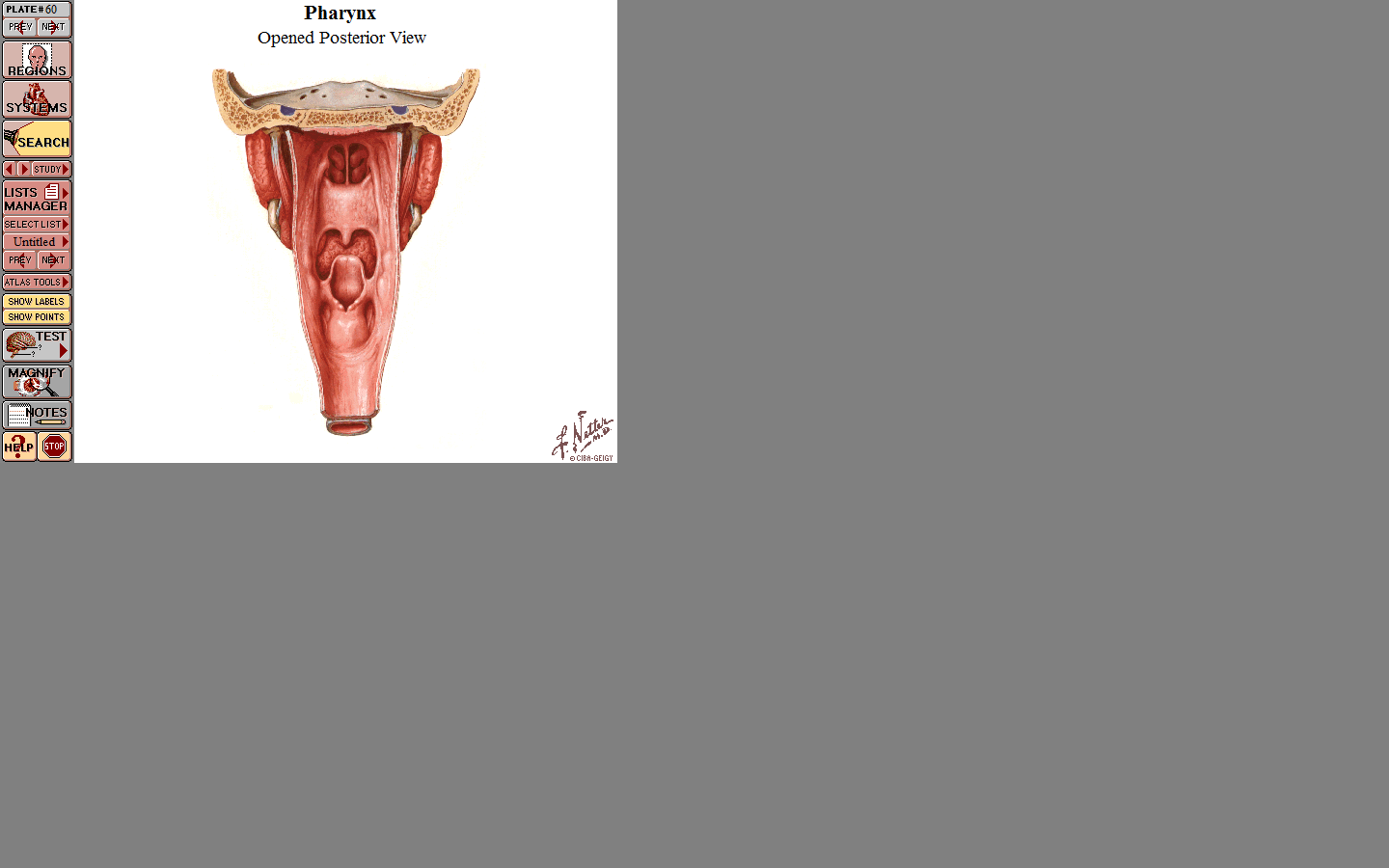 Begin upper border of Epiglottis
larynx
laryngopharynx
C3- C6
End, lower border of the cricoid cartilage
Laryngopharynx 
Piriform fossa
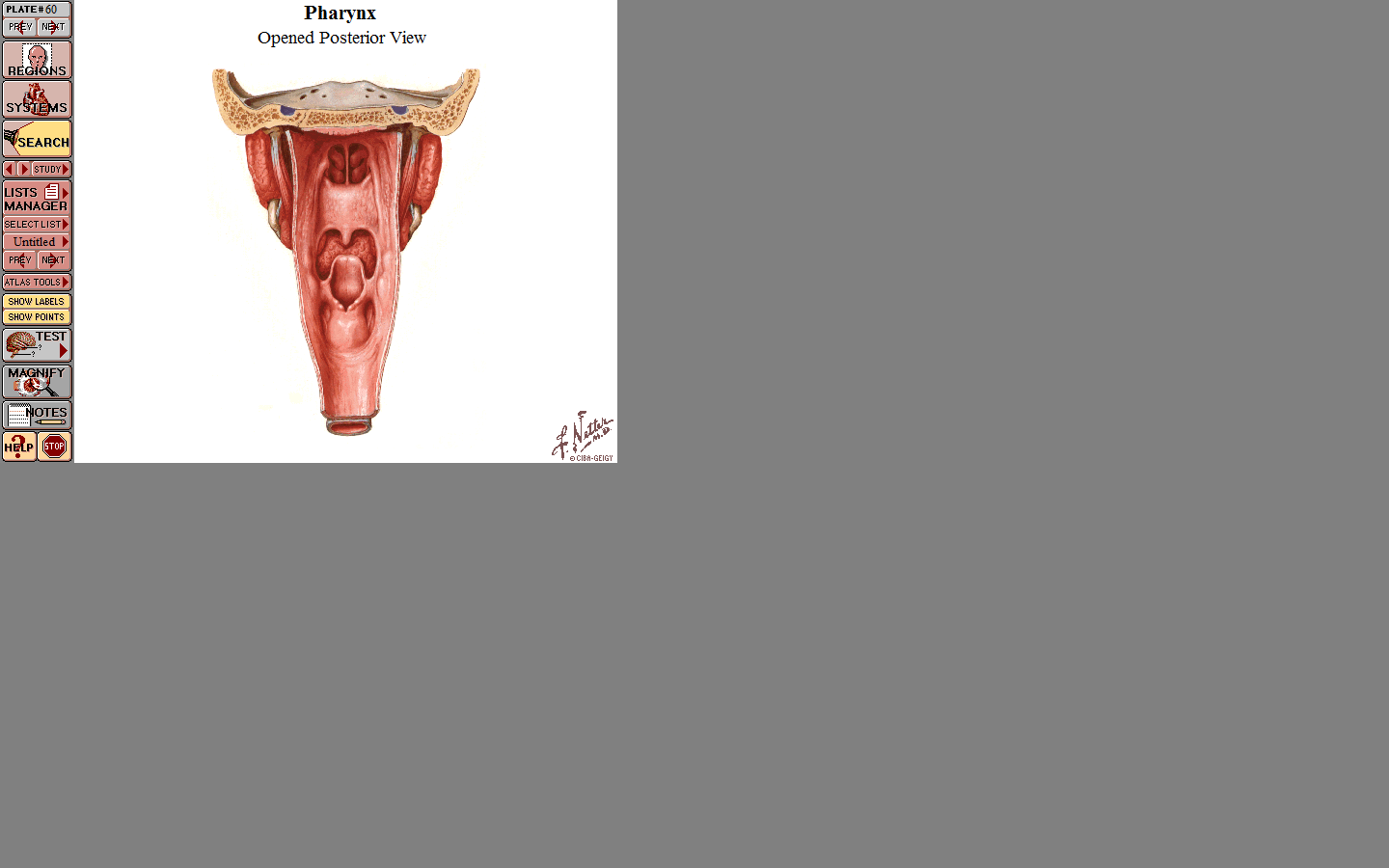 Inlet of larynx
Upper border of Epiglottis
Aryepiglottic fold
Lamina of  thyroid cartilage
Piriform  fossa on either side of the laryngeal orifice
Piriform fossa on either side of the laryngeal orifice.
Boundaries of the fossa; 
- Medially, aryepiglottic fold.
- Laterally, lamina of the thyroid cartilage and thyrohyoid membrane. 
- In the floor of the fossa, there is the internal laryngeal nerve.
-  The nerve may be injured during removal of the foreign body.
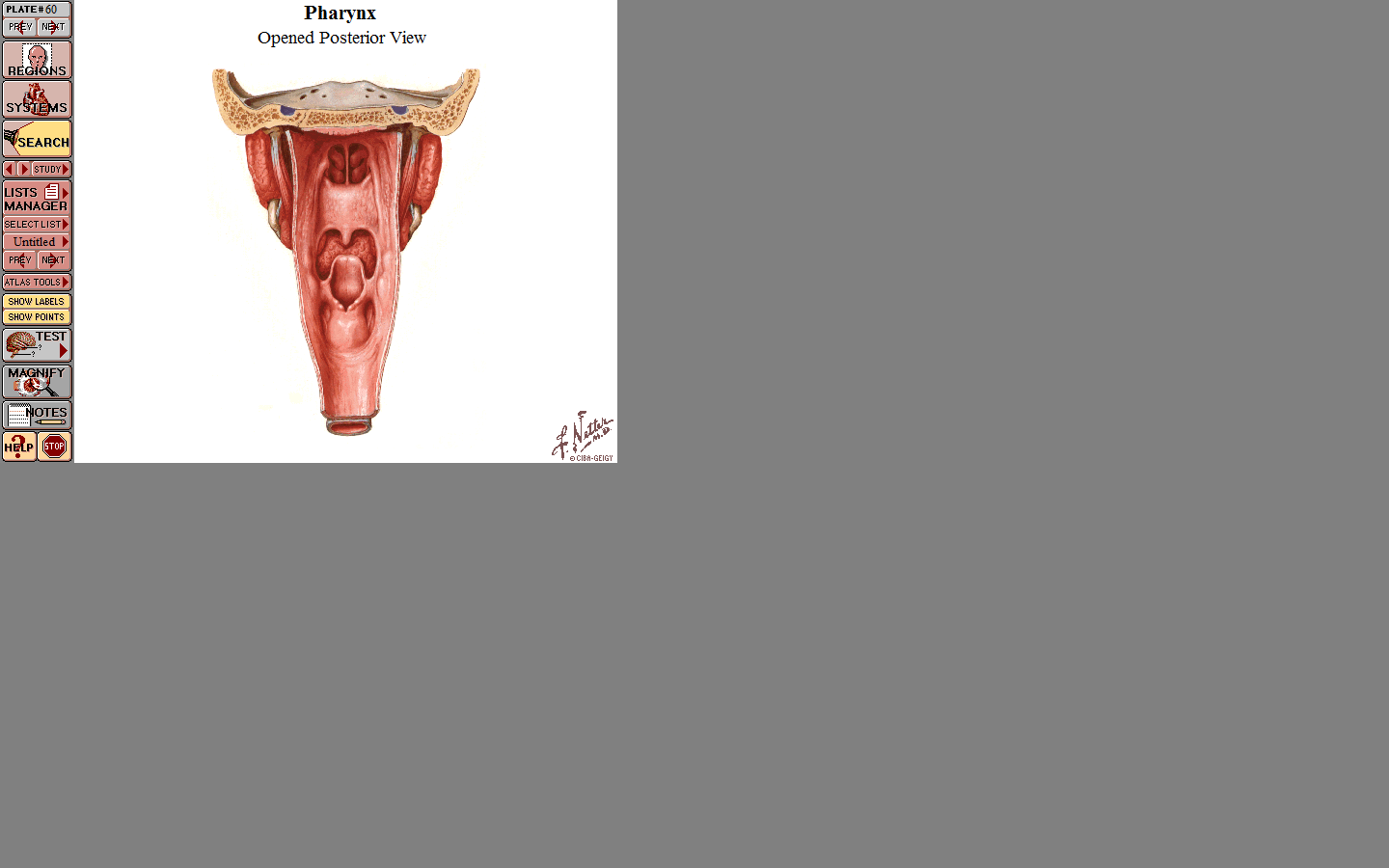 During swallowing foreign body (fish bone) may be lodged In the fossa 
If the object is sharp, or during removal by an instrument, these may accidentally pierce the floor of fossa (mucous membrane) with injury of the internal laryngeal nerve (closely related to the fossa).
Pyriform  recess
Esophagus
Parts of Esophagus
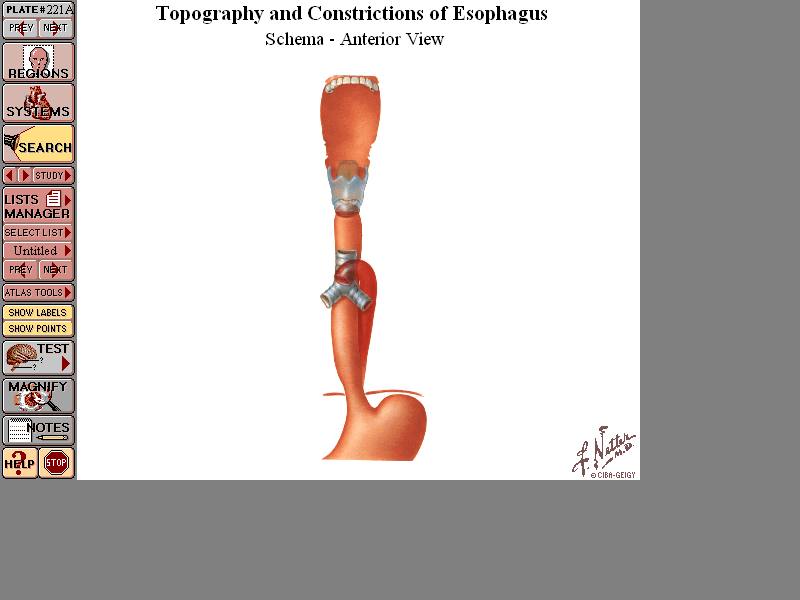 Length 25 cm
Beginning
6th CV
Cervical part
Esophageal opening of diaphragm
Thoracic part
abdominal part
End
T11 one inch to the left of median plane
Cardiac opening T10
Esophagus follows
Sinuous course
- It descends in the median plane but it deviates to the left at:
a) Thoracic inlet.
b) Esophageal opening of diaphragm.
Root of Neck
Superior mediastinum
Posterior  mediastinum
Abdomen
One inch to the left of median plane
Normal constrictions of esophagus
1- At its Beginning by contraction of the inferior constrictor muscles of the pharynx.
2- Where Crossed by arch of the aorta 
3- Where Crossed by left bronchus
4- At its Ending by Contraction of the right crus of diaphragm
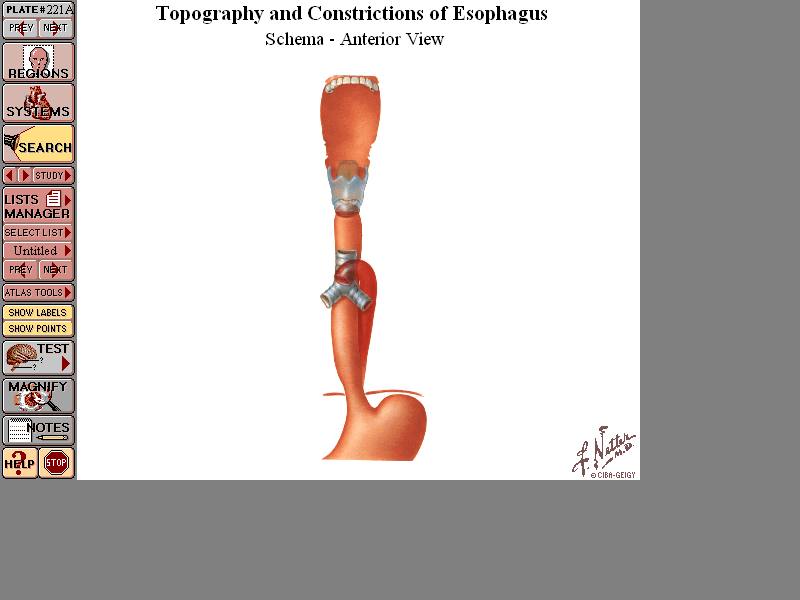 Central incisor teeth
6 inch
1
9 inch
2
11 inch
3
15 inch
4
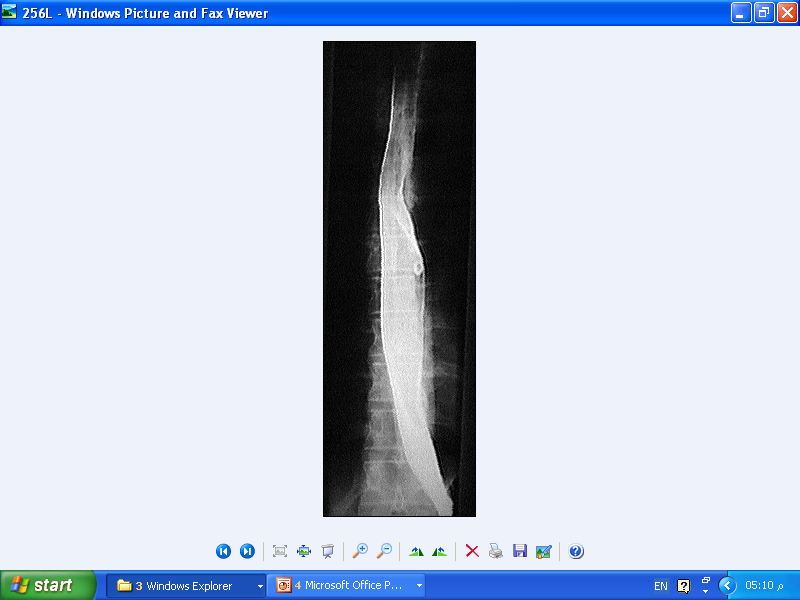 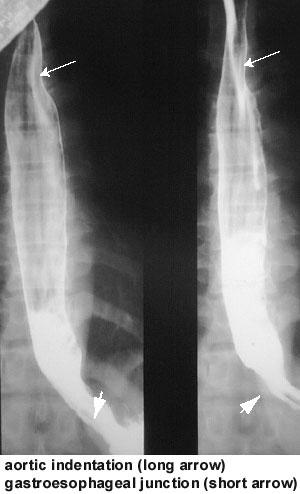 Barium Swallow
Smooth indentation by aortic arch
indentation by Esophageal opening of diaphragm
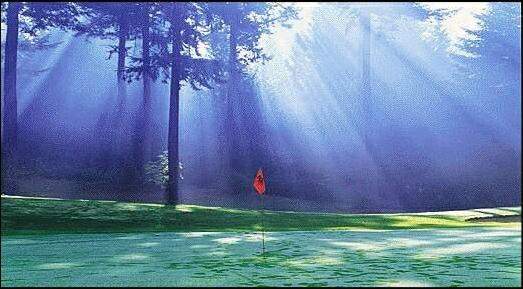 Thank You
** Blood supply
 Cervical part, inferior thyroid vessels.
Thoracic, descending thoracic aorta and azygos vein.
 Abdominal left gastric vessels.

** Lymphatic drainage:
 Upper part to the deep cervical lymph nodes.
 Middle part to the mediastinal lymph nodes.
 Lower part to the left gastric and coeliac lymph nodes.